আজকের পাঠে সবাইকে স্বাগতম
পরিচিতিঃ
শিক্ষক পরিচিতি
মোঃ সেনামুল ইসলাম 
সহকারী শিক্ষক 
মালশন সরকারি প্রাথমিক বিদ্যালয়,
আদমদীঘি,বগুড়া।
পাঠ পরিচিতি
শ্রেণি – ৩য়
বিষয় – বাংলা
পাঠের শিরোনামঃ ছড়া 
সময়ঃ৪০মিনিট
শিখনফল শোনাঃ ২.১.১ ছড়া শুনে আনন্দ লাভ করবে এবং অভিব্যক্তি প্রকাশ করতে পারবে । বলাঃ ২.১.১ পাঠ্য বইয়ের ছড়া স্পষ্ট ভাবে বলতে পারবে ।
এসো একটি  ভিডিও দেখি
পাঠের শিরোনাম ছড়া (বাকবাকুম......)
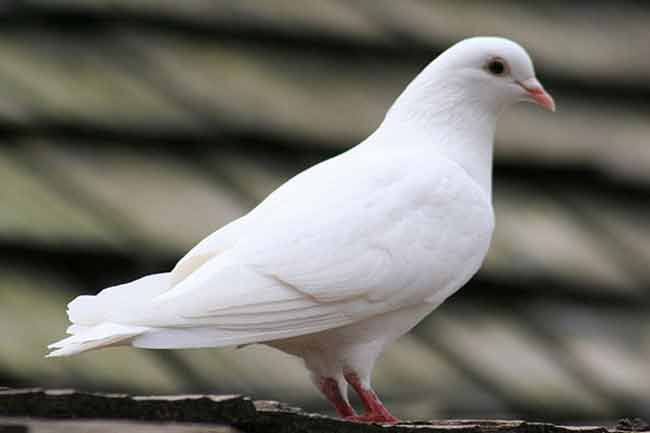 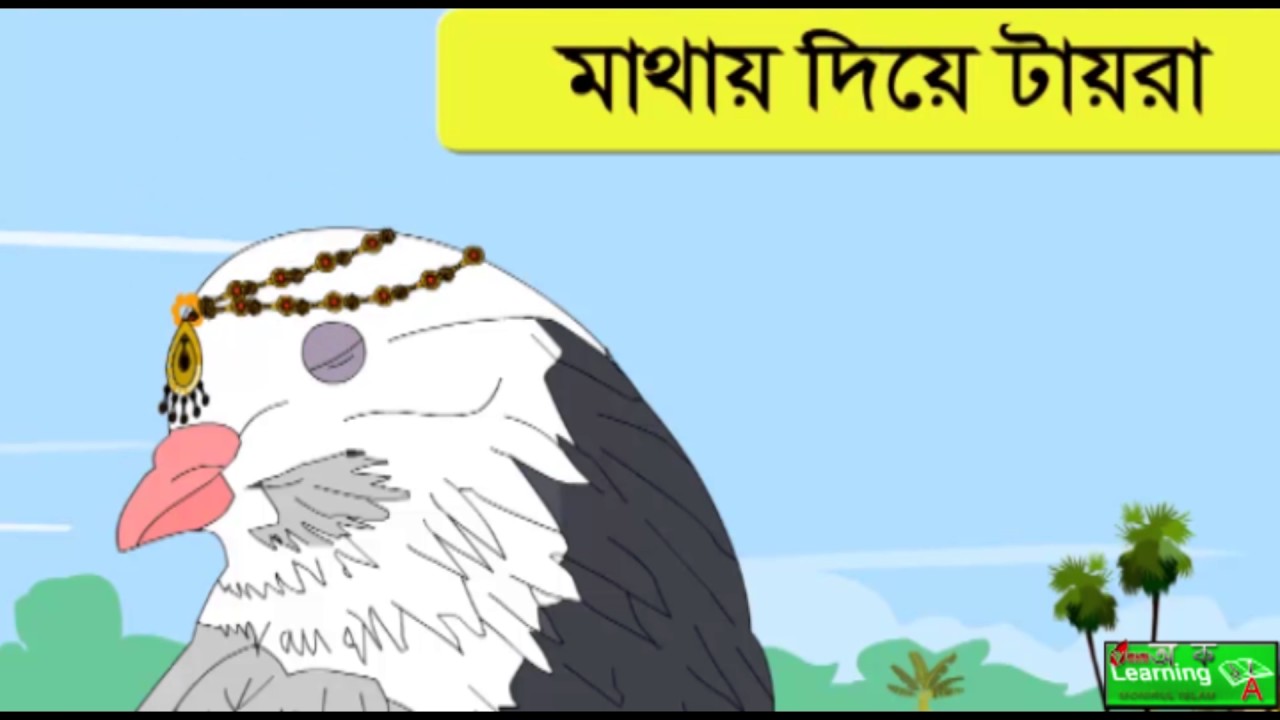 বাক বাকুম পায়রা
মাথায় দিয়ে টায়রা
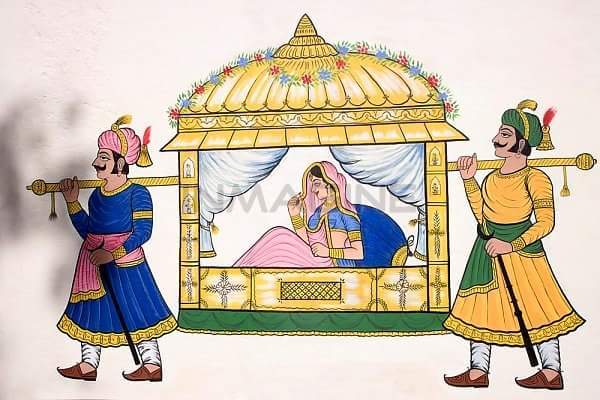 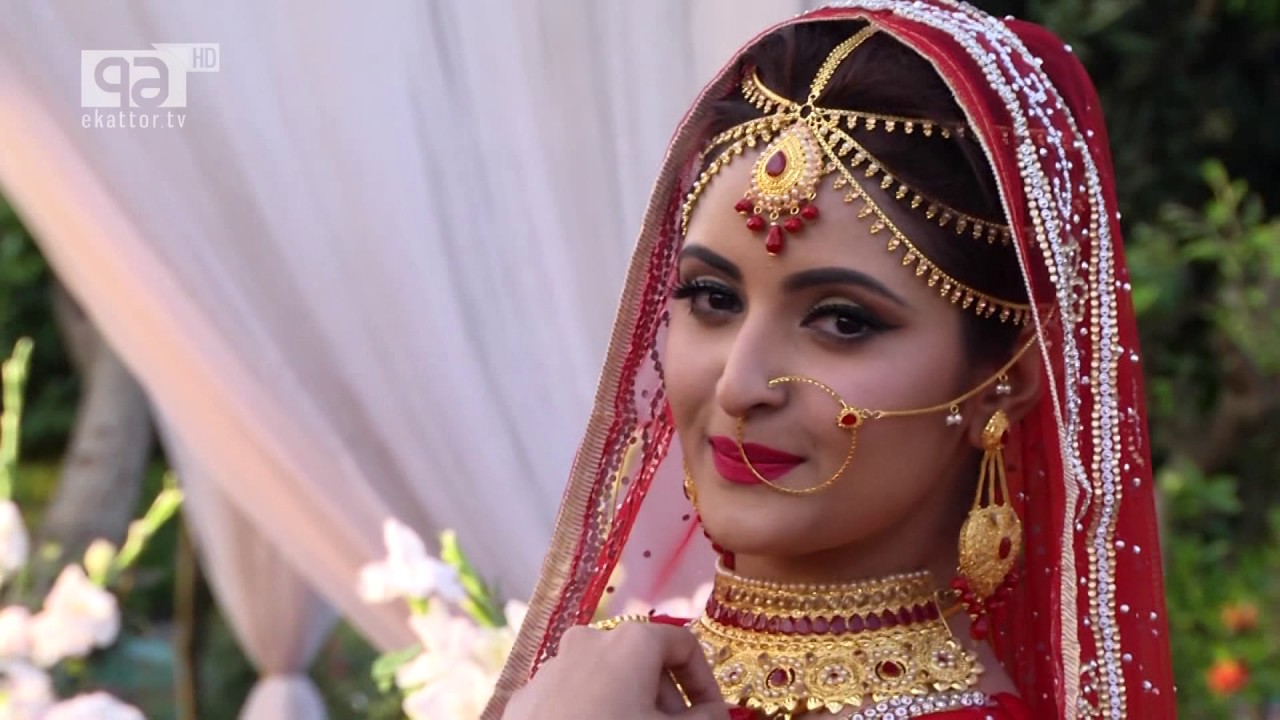 বউ সাজবে কাল কি ?
চড়বে সোনার পালকি?
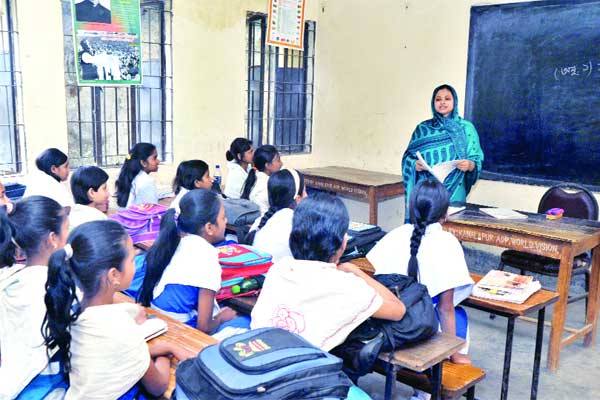 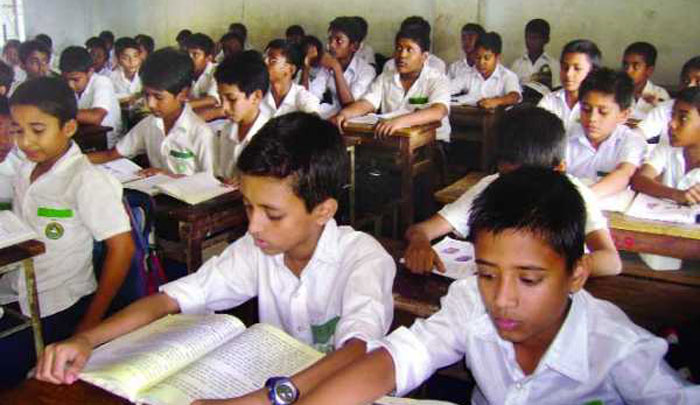 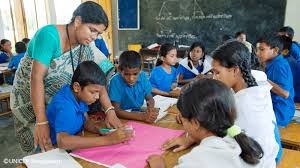 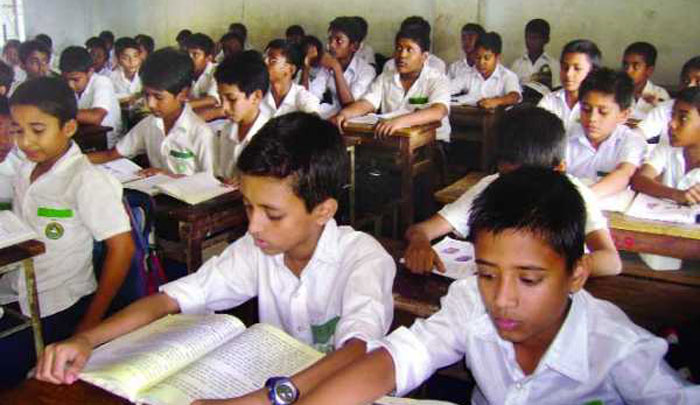 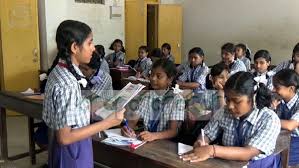 মূল্যায়ণ
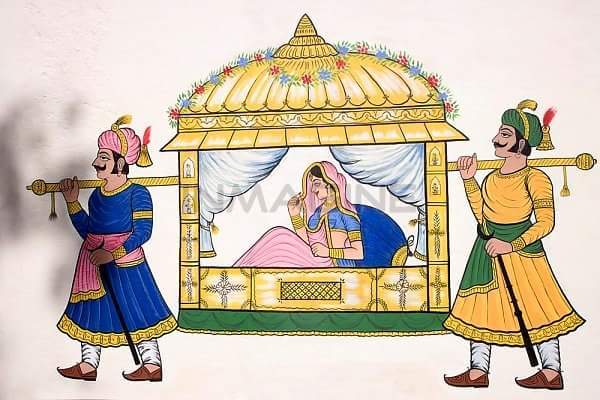 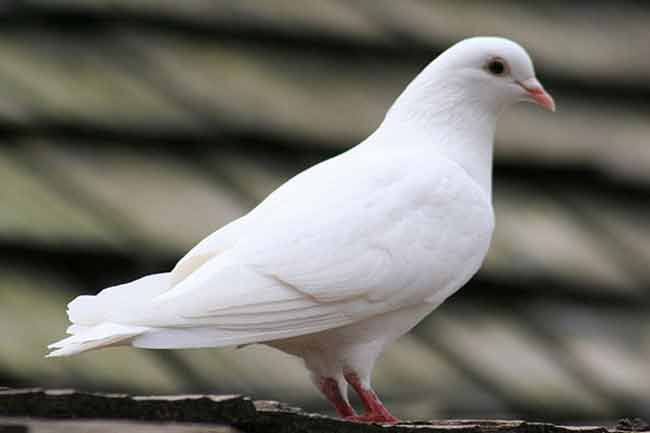 ১। মুখে মুখে উপরের ছবিগুলো দেখে শব্দ বল ।
২।কবিতাটি এককভাবে আবৃতি কর।
ধন্যবাদ